Lo femenino y lo masculino aportes desde la neurociencia
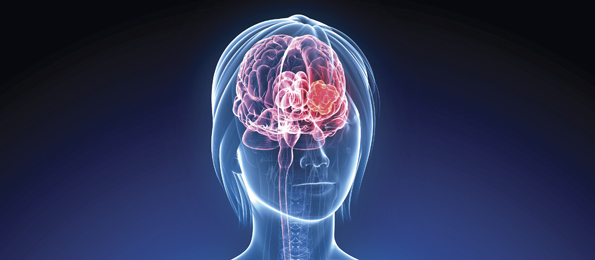 ¿Hay reales diferencias entre el cerebro femenino y masculino?
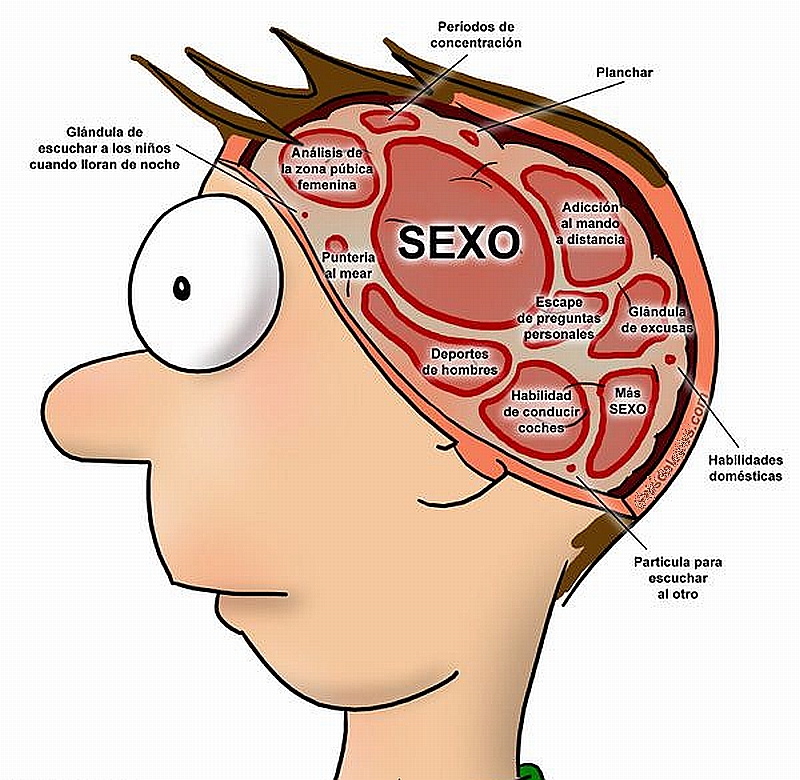 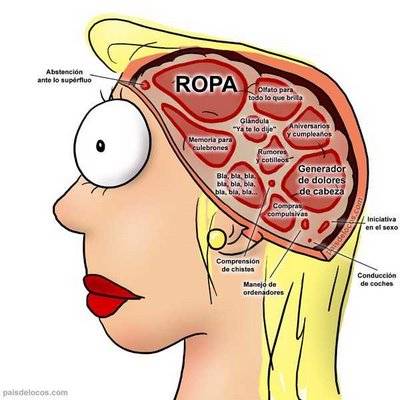 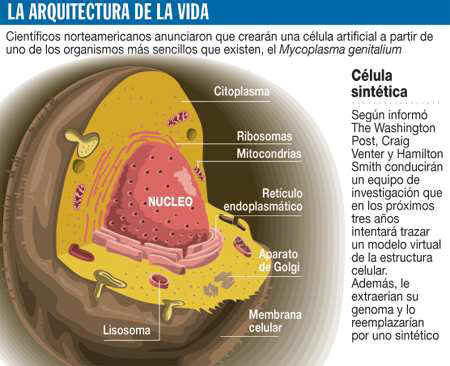 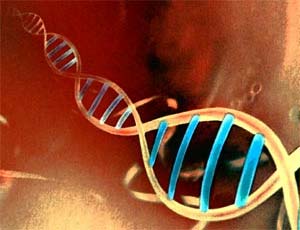 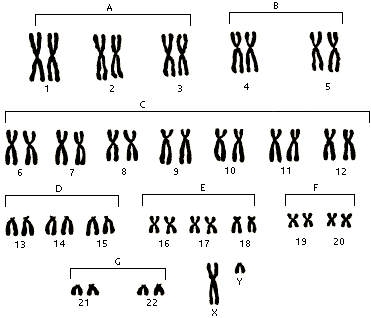 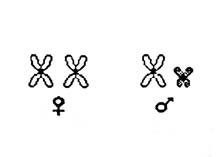 Estrógeno
progesterona
oxitocina
Testosterona/
vasopresina
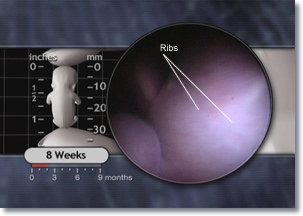 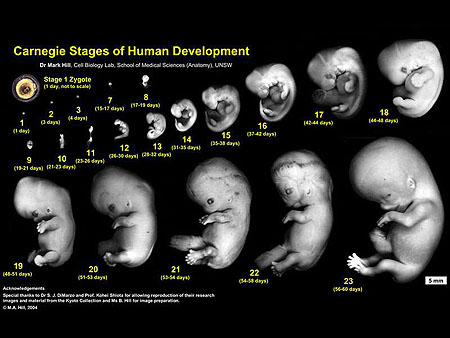 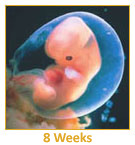 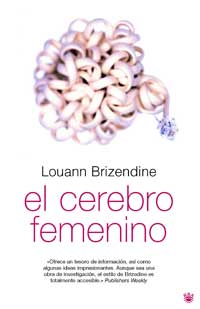 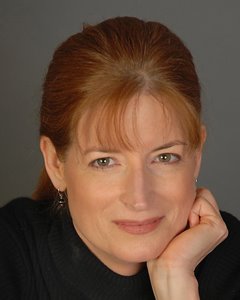 Mira los rostros, percibe tonos

Más conexiones en los centros de comunicación y en las áreas que procesan la emoción
Más conexión con el rostro de la madre buscando aprobación/
    desaprobación
Buscan permanecer conectadas, evitan el conflicto
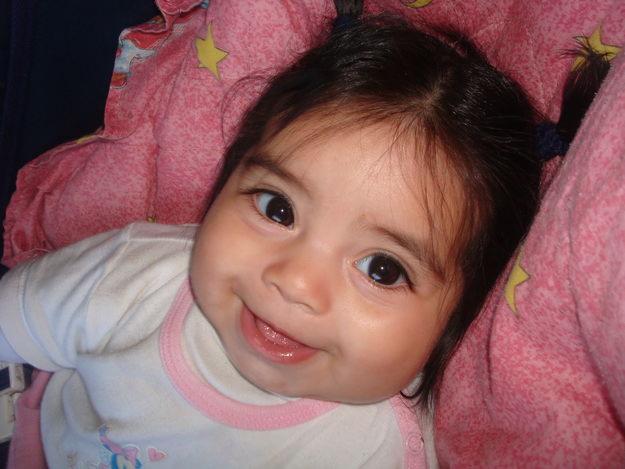 Cuerpo calloso
Cortex prefrontal
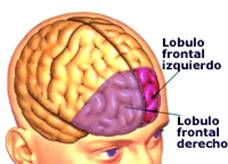 -Cualidades cognitivas-ejecutivas y éticas del ser humano. 
-Frena los instintos evolutivos y los modera
 - Los lleva  de la expresión más primitiva, hacia la más humana
Hipocampo
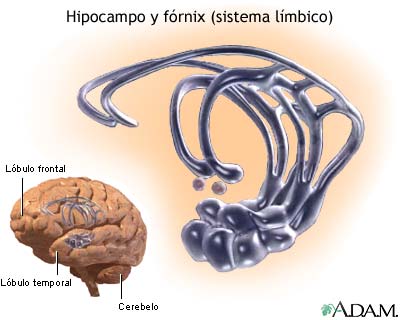 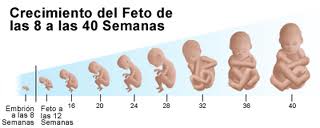 8-18 semanas: TESTOSTERONA
Se eliminan algunas células en los centros de comunicación 
Se estimula la proliferación comparativamente mayor en los centros de la sexualidad y en los de la agresión.
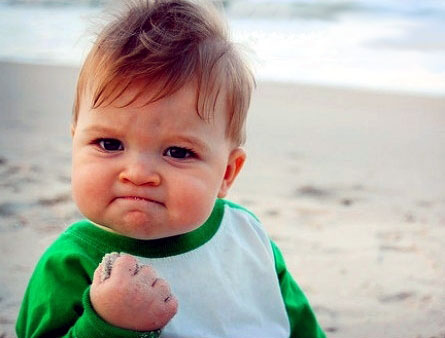 Sustancia inhibitoria Mülleriana 
principales circuitos cerebrales masculinos:
1.conducta exploratoria
2. el control muscular y motor
3.las destrezas espaciales 
4. el juego brusco.
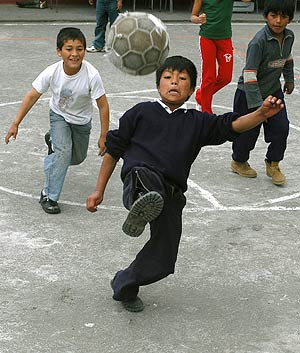 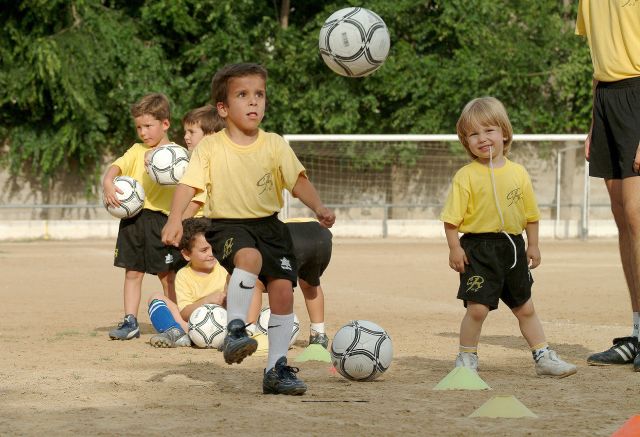 Amígdalas cerebrales
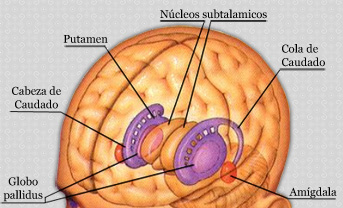 El orden jerárquico será mucho más importante en los niños
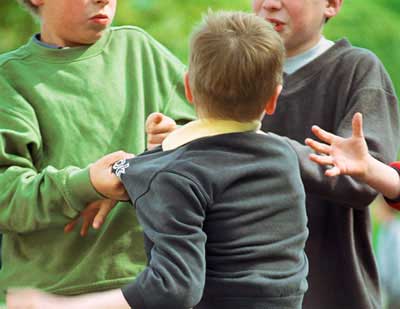 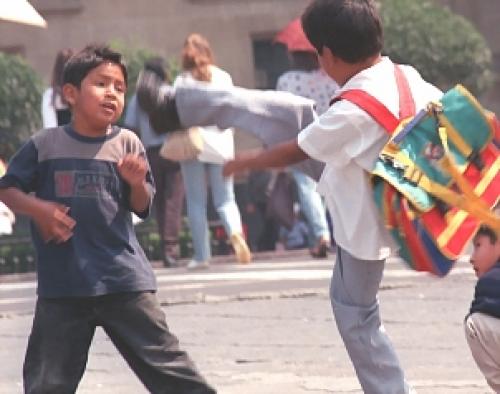 a los doce años de edad el cerebro impulsa al niño a imponer su dominación física y social
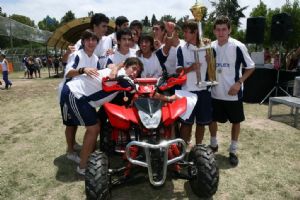 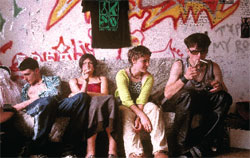 Confianza en sí mismo depende de cómo es captado por el grupo
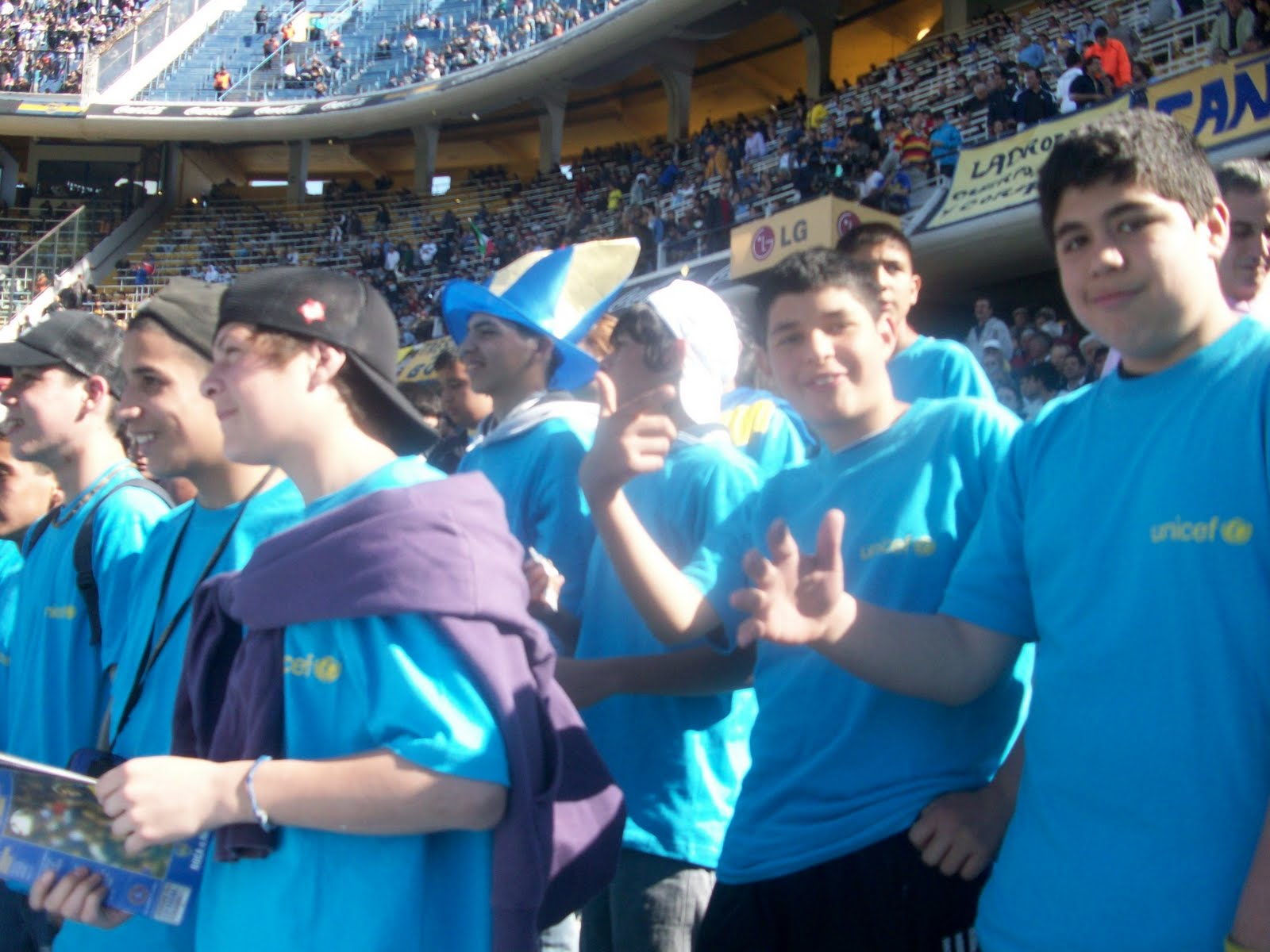 Competición: aumento de sus neurotransmisores.
Si esta en grupo, la amígdala se estimula el doble.
Es capaz de hacer cosas extremadamente arriesgadasEl control pre-frontal recién madura luego de los 20-22 años. Hasta allí es necesario el control parental.
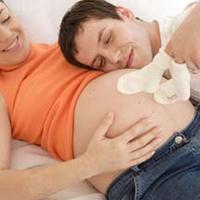 En el hombre la paternidad está mediada por aumento de la prolactina y la disminución de la testosterona. 
Se cree que esto esta mediado por la recepción olfatoria de feromonas segregadas por las glándulas sudoríparas de las madres.
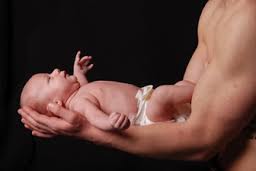 En el último trimestre la testosterona cae un 33% y la prolactina aumenta un 20%. Esto se recupera en el padre cuando el bebé empieza a caminar.
En la crianza el desafío lúdico de padre e hijo es importante. El juego paterno es más impredecible y más creativo por lo tanto más estimulante.
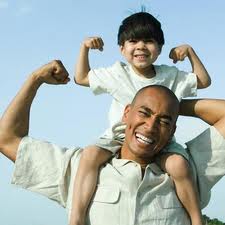 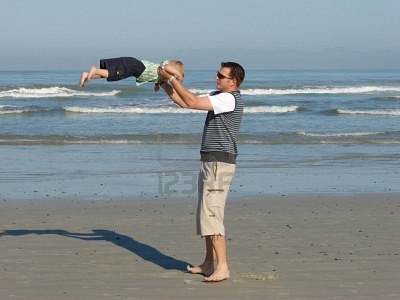 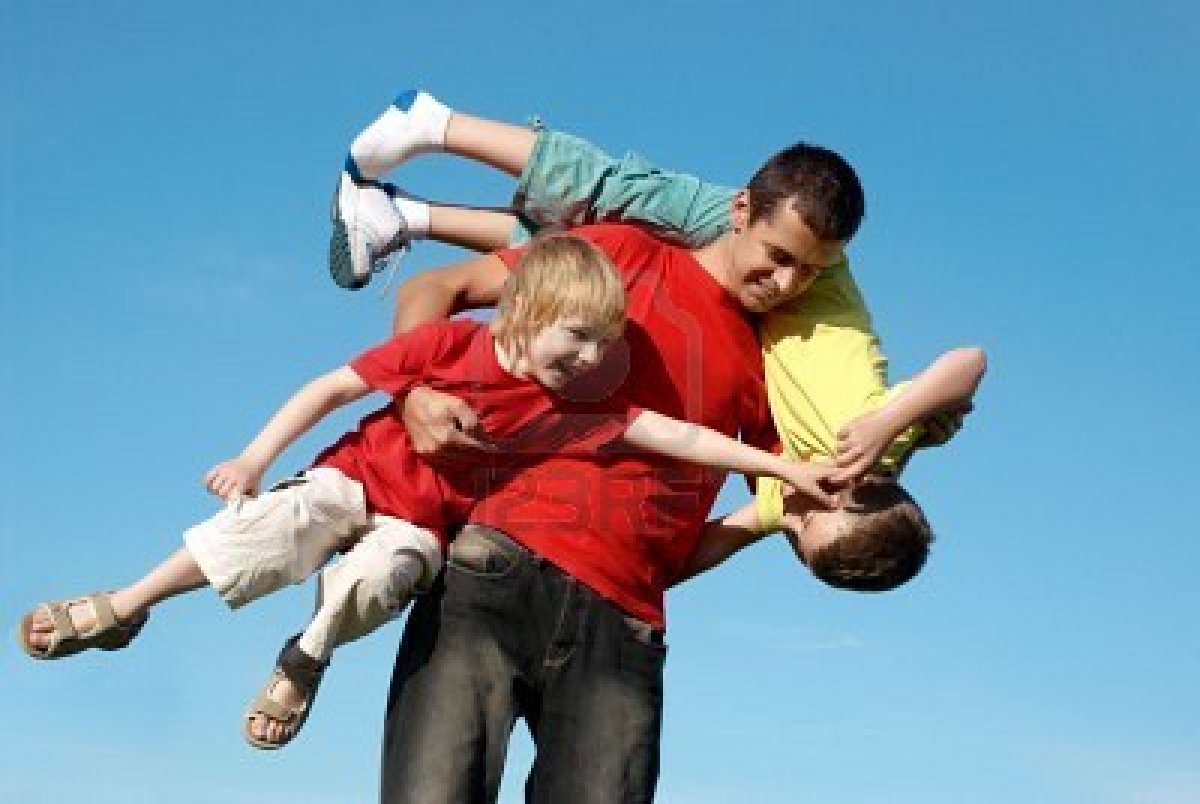 la vida emocional del hombre y de la mujer 

                                  ¿es distinta?
Los sistemas emocionales son dos:
El sistema de las neuronas espejo 
 el de la unión temporo-parietal.
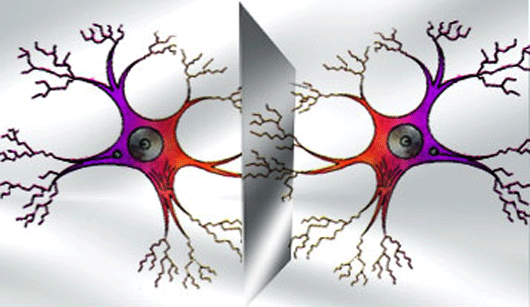 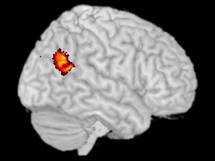 En segundo término se activa el circuito cerebral de análisis y búsqueda de solución.
 Este sistema tiene un tipo de empatía que es capaz de diferenciar muy bien el yo y el tu con sus respectivas emociones.
El proceso emocional
              del cerebro masculino y femenino 
              difiere…
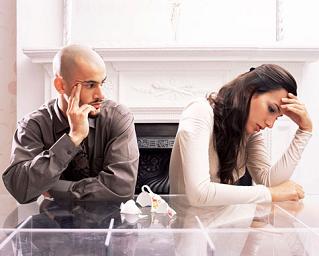 El cerebro masculino tiene mayor elasticidad para pasar de la angustia del sentir el mismo sentimiento a buscar una solución práctica. 
Desde la infancia el varón lo activa con el salto de la testosterona la prefiere significativamente.